L’évaluation
Les types d’évaluation
Evaluation formative : centrée sur l’étudiant
Aider l’étudiant à apprendre et à se développer
Reconnaitre les difficultés et les surmonter
Reconnaitre les points forts et les valoriser
Définir les attentes objectifs et critères
Adapter les activités  en fonction des progrès
Feedback réguliers
Ressources par les pairs
[Speaker Notes: Citation G. de Landsheere in G. Meyer, op. cit., p. 27]
Evaluation sommative : note/ mesure
Vérifier si les objectifs d’apprentissages sont atteints
Atteste du progrès
Donne une certification
‘L’évaluation formative doit être orientée vers la recherche des difficultés rencontrées, notamment en fonction de critères d’évaluation, et l’évaluation certificative doit montrer que c’est acquis.’ Citation G. de Landsheere in G. Meyer, op. cit., p. 27
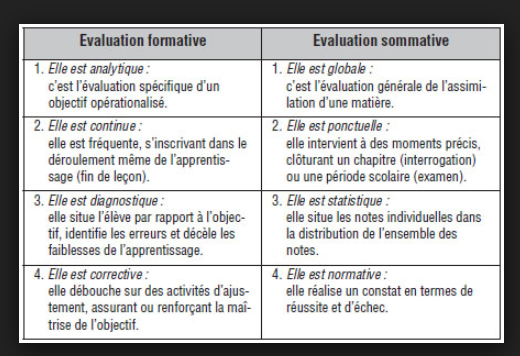 Didactique fonctionnelle 2007 (9e éd.)M Minder- Chapitre 4. L’évaluation et la structuration des acquis
Les critères d’évaluation
Ils doivent être
Pertinent : compétence maitrisée 
Indépendant : 1 élément évaluer
Pondéré : importance et échelle différentes des critères 
Peu nombreux : sans doublon

Une grille comme outil critère par critère